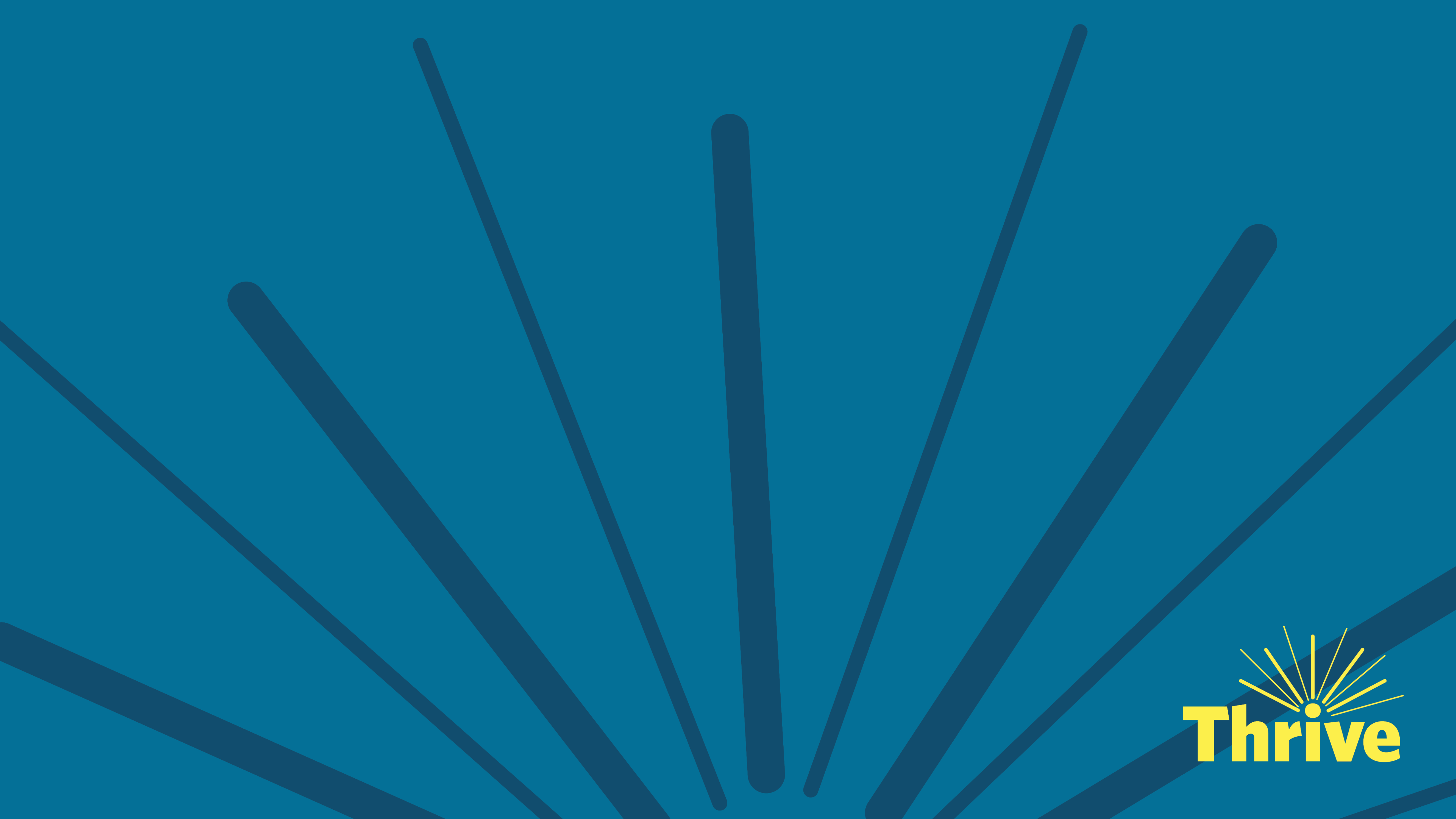 Enter Title Here
Click to add subtitle
Click to add title
Click to add text
Thrive is a week-long campaign focused on helping students, faculty and staff at McMaster explore their path to mental health
Click to add title
Click to add text
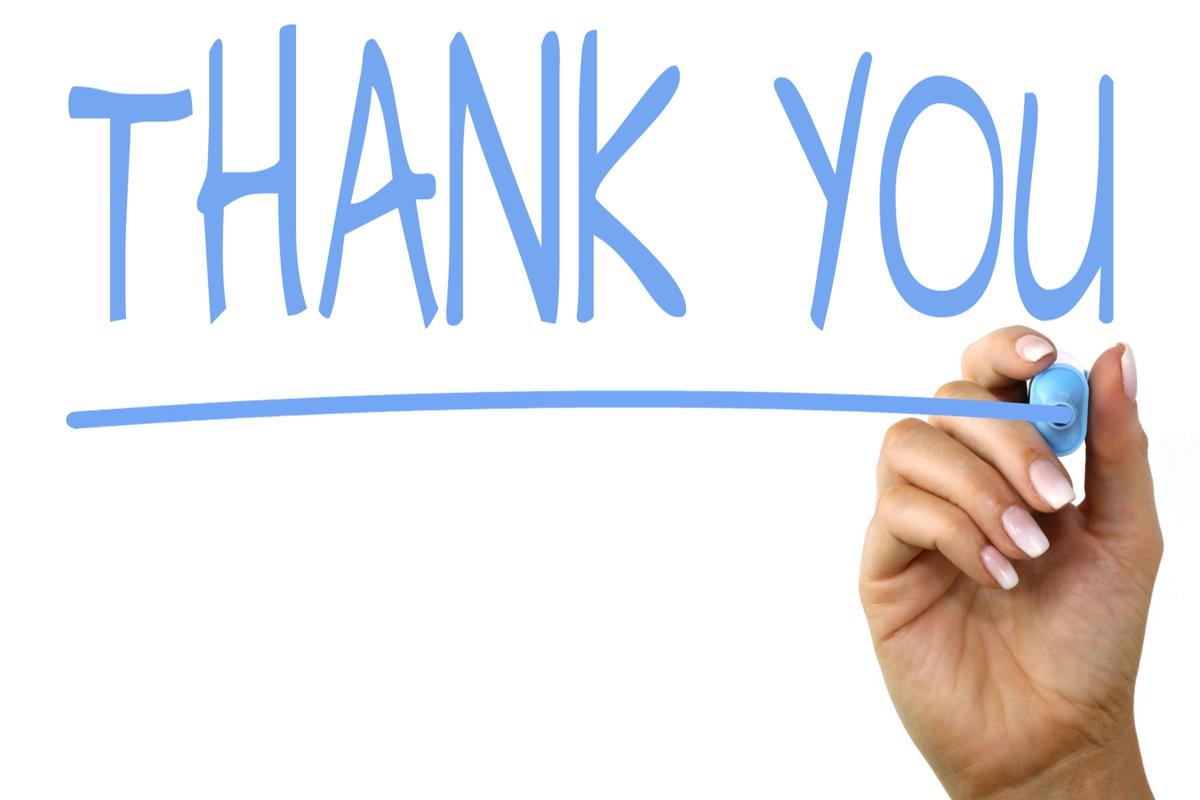 This Photo by Unknown Author is licensed under CC BY-SA